Sociologie zdraví a nemoci
ETF
Pastorační a sociální práce
2015
Medicína a sociologie
Pastorační práce
Sociální práce                   Veřejné zdravotnictví

Rehabilitace                             Medicína

Sociologie                              Psychologie
               Sociální psychologie
Pacient
Klient
Občan
Sociologický pohled na zdraví a nemoc
Zdraví, nemoc a léčba, péče o zdraví – probíhá vždy v sociálním kontextu, je součástí života společnosti 

Jevy týkající se zdraví, nemoci, péče o zdraví je třeba vnímat ve vzájemných souvislostech a hodnotit je z širšího společenského hlediska

Výkon zdravotnických povolání probíhá v rámci organizovaného zdravotnického systému a je regulován společností.
Definice
Sociologie medicíny a zdravotnictví
 
je subdisciplína sociologie, která aplikuje sociologické přístupy, teorie a metody na studium jevů spjatých se zdravím a nemocí a s péčí o zdraví

Nejbližší obory (tvoří součást):
Sociální lékařství  
Veřejné zdravotnictví
Psychologie zdraví
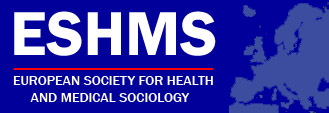 poč. 80. let - European Society of  Medical 
                     sociology 
                                             
                                              
pol. 90. let - European Society for Health and  
                    Medical Sociology (ESHMS) -  
                    Evropská společnost pro sociologii 
                    zdraví a medicíny 
                  - konference každé 2 roky
Vývoj
Emile Durkheim: Le Suicide (1897) 
         – sebevražda není individuálním  nýbrž sociálním jednáním
            (egoistické, anomické a altruistické sebevraždy) – 
T.G. Masaryk: Sebevražda hromadným jevem společenským moderní 
             osvěty (1881)
                          
Robert Merton (1938) – pojem deviantní chování, odchylné,
             nekonformní, odlišující se od společenských norem.
             Vnímání toho, co už je deviantní,  závisí na kulturním 
             prostředí, na sociálním prostoru a času. 
             Hodnocení určitého chování jako deviace se v čase proměňuje
             (např. homosexualita, kouření)
             Chování poškozující zdraví - zdraví škodlivé jednání,   
             (závislosti, sebepoškozování, kriminalita, prostituce, potraty)
 Teorie labellingu  -  označení někoho jako deviant  a jeho
              reakce na tuto nálepku (etiketizace)
 Ostrovy pozitivní deviace – např. skupiny kritiků  režimu za 
              komunismu
Vývoj
Thomas – Znaniecki: sociálně - kulturní rozdíly symptomů nemoci 
                                     - společenská definice zdraví a nemoci

Talcot Parsons  - nemoc jako deviace (odchylka od normy)
                            -  role nemocného, role lékaře

 Robert Straus – 1957: 
          Sociology-of-medicine – sociologie medicíny (výzkum   
           zdravotnických institucí, systémů péče o zdraví, 
           zdravotnických profesí, vztahů, sociálních determinant 
           zdraví, nerovností ve zdraví)
           Sociology-in-medicine – sociologický pohled na nemoc, 
           role nemocného, podpora zdraví, život s nemocí, sociální 
           význam nemoci, stigmatizace aj.)
Témata z oblasti sociologie medicíny
zdraví a jeho sociální determinanty, chování ve vztahu ke zdraví, podpora zdraví
otázky zdraví a gender, reprodukční zdraví
kvalita života a zdraví, kvalita života s nemocí
role lékaře, sestry, pacienta – jejich vztahy
spokojenost se zdravotní péčí, se zdravotnictvím
Výzkumy v oblasti sociologie medicíny
životní způsob jedinců a sociálních skupin – zdravotní rizika (kouření, alkoholismus, drogy, stravování, pohyb); 
vzorce chování jednotlivců  i sociálních skupin v situaci nemoci (complience, multikulturní ošetřovatelství, alternativní medicína); 
sociální stavy a měnící se role v případě onemocnění; 
zdravotně kulturní normy týkající se zdraví a nemoci uznávané danou společností (pracovní neschopnost, invalidita, izolace nemocných ap.); 
problematika civilizačních chorob – rostoucí chronicita nemocí a poruch zdraví;
Zdraví (zdravotní stav)  rizikových (ohrožených)  skupin populace (Romové, bezdomovci, migranti);
psychosociální  a sociokulturní aspekty, které determinují zdravotní  stav (tedy vlivy, které mohou zdravotní stav populace ovlivňovat či ohrožovat a vyvolávat nemoc) - sociální determinanty zdraví; 
mapování veřejného mínění v otázkách péče o zdraví a hodnocení zdraví.
Zdraví a nemoc – sociologická perspektiva
Talcott Parsons 
(1902 – 1979)
Velké sociologické teorie: 
strukturálního funkcionalismu,
teorie jednání 

lidské jednání je dobrovolné, umyslné (účelné) a má symbolický rozměr
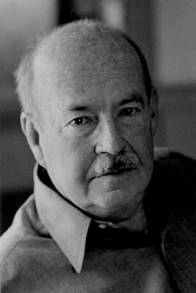 Role nemocného = sick role
Dle Parsonse musí člověk v roli nemocného
naplňovat očekávání společnosti:
Nenese zodpovědnost za svůj stav a nemůže být za něj viněn
Nevykonává běžné povinnosti
Musí respektovat pokyny lékaře
Musí usilovat o své uzdravení a návrat k plnění běžných funkcí
Kritika tohoto konceptu:
Koncept role nemocného byl vhodný pro akutní onemocnění
Nárůst dlouhodobých onemocnění přináší nový pohled na roli chronicky nemocného, na roli člověka s postižením a potlačování role nemocného – normalizaci (sociální model nemoci/postižení x medicínský  model) 
Přijetí role pacienta není automatické – je podmíněno věkem, genderem, příslušností k sociální vrstvě, etnickou skupinou, zaměstnáním a jinými sociálními faktory;
Přijetí role nemocného nesouvisí jenom s nemocí, ale též s jejím významem - téma stigmatizace, (destigmatizace, autostigmatizace)
Nemoc jako sociální konstrukce
Symbolický interakcioismus 

směr, který se zabývá sociálním jednáním a interakcemi lidí, tedy i lidí
nemocných, na základě významů, které přisuzují různým jevům a 
situacím – G.H.Mead, C.H.Cooley, Erving Goffman)
Sociální konstrukce zdravotních problémů a otázek v 
systémech zdravotní péče  
   - např. porodu, smrti, nemoci – AIDS, nádorová onemocnění, duševní 
     onemocnění, demence – téma stigmatizace
   - expertní vs. laické vědění (kdo je expert na pacientovu nemoc?)
   - nemoc a identita nemocných (zisky a ztráty z role nemocného)
   - E. Goffman: „Stigma: poznámky o způsobech zvládání narušené identity“, Praha,  Slon 2003
Nemoc jako sociální konstrukce
Zisky a ztráty z role nemocného:
    
  Simulace a disimulace 
  - popírání nebo zatajování nemoci; 
  - zejm. u pracovně vytížených lidí kvůli 
    obavě ze ztráty zaměstnání 
  - jako důsledek strachu z nemoci
Porozumnění nemoci
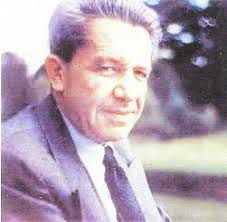 Fenomenologická sociologie 
(Alfred Schütz 1899 - 1959):
klade důraz na postavení individua v sociálním světě, na jeho prožívání sociálních situací a na studium každodenní činnosti, zdůrazňuje absolutní situační podmíněnost, a tedy neopakovatelnost lidského chování a interakce
porozumění sociálnímu významu jednotlivých fenoménů (lidé dávají smysl svému jednání a světu, který je obklopuje – tedy i své nemoci)
nezabývá se příčinami nemoci
snaží se porozumět, jak lidé rozumí sobě a světu, své nemoci
hybatelem jednání je vždy určitá motivace, jakási „pragmaticky motivovaná základní soc. konstrukce“, v níž má nemoc své místo
fenomenologická metodologie se zaměřuje na odkrývání sociálních významů různých jevů - fenoménů (např. onkologického onemocnění, kožních nemocí, diabetes apod.) - etnometodologie, etnografický výzkum (www.biograf.org)
Nemoc – různé definice
Porušení rovnováhy (homeostázy) mezi organizmem a prostředím vlivem patologických činitelů (patogenů) – ekosystémové  pojetí nemoci
Omezení (ztráta) schopnosti uspokojovat své základní životní potřeby a žít normální život
Disfunkce, deviace od normy (biologické, psychologické, společenské), ovlivňující chování člověka i jeho fungování ve společnosti
Nemoc
disease = lékařsky diagnostikovaná patologie (např. 
                  bakteriální nebo virová infekce)
illness = subjektivní pocit osoby, že se necítí dobře
sickness = sociální akceptace toho, že daná osoba je 
                   nemocná = sociální konstrukt
(choroba x nemoc x stonání?)

Podobně též 
postižení (vada) x disabilita x handicap
impairment 
disability (activity limitation)
social exclusion (participation limitation)
Zdraví - definice
Definice zdraví

WHO – v roce 1948: „stav úplného fyzického, psychického a sociálního pocitu zdraví“ 

WHO – v roce 2000: „Schopnost jedince využít svého potenciálu a pozitivně reagovat na životní podmínky“
         Základními zdroji potřebnými ke zdraví jsou příjem, přístřeší a strava. Zlepšení zdraví vyžaduje zajištění těchto základních potřeb, ale také informace a obratnost v životě; dále podporu okolí, která se týká výběru zboží, služeb a dalších možností; dále vhodné podmínky v ekonomickém, sociálním a fyzickém prostředí...které rozvíjí zdraví. 

   (WHO, 2000, cit. dle Brym  R., Lie J. 2003. Sociology. Your compass for a new 
   world. Wodsworth/Thomson Learning. Pp. 430)
Sebevražda
Nejen individuální, ale i sociologický fenomén (Dukrheim, Masaryk)
Sociální změna - anómie – rozpad společnosti (norem, hodnot, ztráta rolí, smyslu) – zvýšená sebevražedenost (finanční krize, nezaměstnanost, bezdomovství, drogy, sociální izolace)
Stárnutí populace - sebevraždy starých lidí
Bilanční sebevraždy 
Rituální sebevraždy (samurajové, sekty)
Politické sebevraždy (gesto nesouhlasu, sebeobětování za celek, nevydat se nepříteli). 
Téma euthanasie (x euthanasie za války)
Medicinalizace společnosti
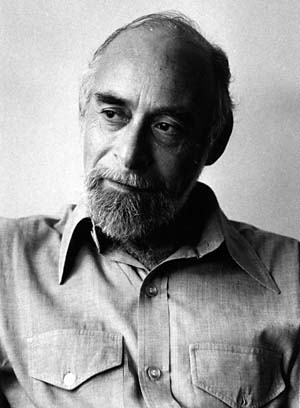 Eliot Freidson (1923-2005)

Kritik lékařské profese (odbornictví)
Dnešní role medicíny se podobá 
      dřívější roli náboženství

„Moderní lékařství zahrnuje mnoho problémů, 
které dříve nebývaly definovány jako medicínské 
entity” (Helman 2001: 114) - medicinalizace

„Medicína expanduje -  řeší problémy, které  jsou společenské podstaty 
a nejsou primárně patologií, jako je například zrození, stárnutí, umírání, 
poruchy chování atd.,“ (Křížová, 2006)

De-medicinalizace (zejména v dlouhodobé péči)
Současné procesy zpochybňující medicínu
aktivismus pacientů
hnutí za práva pacientů (pacientské organizace, svépomocné skupiny)
konzumerismus (pacient jako klient)
alternativní (komplementární) medicína
holistická medicína – bio-psycho-socio-spirituální dimenze člověka (nemoci)
Oficiální a neoficiální (komplementární) systémy péče o zdraví (profesionální vs. laické)
Oficiální, západní, vědecky podložená medicína (evidence based) - role profesionálů - zdravotníků 
vs.
Samoléčba (osobní zkušenost s nemocí)
Svépomoc, vzájemná pomoc (pacientské skupiny)
Komplementární medicína (akupunktura, homeopatie, čínská medicína, chiropraxe, léčitelství, přírodní medicína)
Koncept salutogeneze – podpora zdraví
Aron Antonovsky (1923-1992)

Kontinuum zdraví – nemoc – smrt
Hledá, které faktory podporují zdravé prvky v lidském 
organizmu – salutory – podpora zdraví
Nejdůležitější salutor = SOC 
Sence of Coherence – smysl pro koherenci:
porozumění (comprehensibility)
zvládání (manageability)
smysl (meaningfullness)

Zkušenost porozumění, zvládání a smyslu je ovlivněna 
pozicí člověka v sociální struktuře a kulturou příslušné sociální skupiny. 

K upevnění zdraví populace přispívá, rozumějí-li lidé svému světu, mají-li 
nad ním kontrolu, podílejí se na jeho utváření, vnímají smysl událostí a 
sociálních změn.
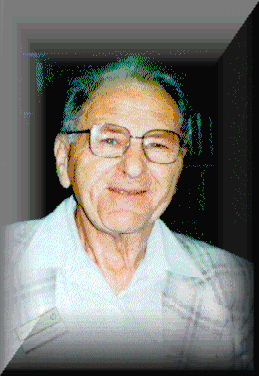 Role lékaře(Talcott Parsons)
Universalismus (odborné znalosti poskytovat každému)
Afektivní neutralita (emocionální odstup)
Funkční specifičnost (neřešit všechny pacientovy problémy)
Kolektivní orientace (altruismus, posláním lékaře je pomáhat nemocným nikoli vlastní prospěch)

Nové faktory: prestiž lékaře ve společnosti
                        rozhodování v nejistotě
                        přidělování péče (rationing) 
                        rozporuplnost role
                        identifikace s rolí
                        kompetence lékaře – týmová spolupráce
                        ekonomické faktory
                        medicínské technologie
Role sestry
Proměny role 
   - role komplementární  x  role partnera lékaře 
   - směrem k rovnocennému postavení v péči o nemocného    
     (profesionalizace, posilování kompetencí)
Rozpory v roli sestry:
   - pomoci pacientovi, reagovat na jeho potřeby (informace, pozornost,   
      vztah, zájem, naslouchání) vs. poslouchat, podávat výkon, šetřit zdroje
    - řešit konflikty různých zájmů, neformální tlaky (lékař, pacient, rodina)
    - pomáhající profese – čelí manipulaci, špatnému zacházení 
    - extrémní zátěž, stres, spánková deprivace  – nedostatek podpory
    - kompetence (nepodat určité informace, volat lékaře) 
Autonomie sesterské profese
Role sestry podle zákona – činnosti bez odborného dohledu, pod odborným dohledem, činnosti prováděné bez indikace lékaře a na základě indikace.
Vztah mezi lékařem (sestrou) a pacientem
Asymetričnost vztahů 
    -  expert
    -  mocenské postavení
    -  pověření k uznání role nemocného
       (dominance vs. partnerství)
 
Medicína jako regulující mechanismus
Zdraví a sociální nerovnosti (equita)
Faktory ovlivňující zdraví (determinanty zdraví:

1)    genetické faktory 15%
2)    enviromentální faktory 15%
3)    životní styl 55%
4)    systém zdravotní péče 15%

Do jaké míry jsme těmto faktorům vystaveni, ovlivňují další proměnné:
Sociální třída, gender, země a místo, na kterém lidé žijí 

Nerovnosti v přístupu ke zdravotní péči
Nerovnosti ve zdraví
Socioekonomické determinanty zdraví
Třídní rozdíly, sociální stratifikace, sociální rozvrstvení společnosti

Lidé se liší, a to i ve svém zdraví,  podle místa, které zaujímají ve společnosti v závislosti na:

    -  příjmu 
    -  vzdělání                
    -  pracovním zařazení
    -  moci 
    -  sociálním kapitálu  (bohatosti sociálních vztahů, 
                                       podpůrné sítě)
Sociální determinanty zdraví
Projev sociálních nerovností ve zdraví:
Obecně:   dobrý příjem, dobré vzdělání – dobré zdraví, 
                        chudoba, nízké vzdělání  - špatné zdraví

PROČ?

Teorie sociálního stresu (Cockerham)
Chudoba – méně zdraví proto, že si nemohu dovolit adekvátní a někdy dokonce ani minimální péči (často etnické minority, migranti)
Chudí mají horší přístup k lepším doktorům a nemocnicím 
Méně vzdělaní - mají menší povědomí o tom, co je zdravý životní styl
Omezené zdroje k investicím do zdravého životního stylu
Chudí – více vystaveni násilí, vysoce rizikovému chování, 
       enviromentálnímu hazardérství, drogám
Negativní dopady sociálního stresu
Vyšší dětská morbidita
Vyšší nemocnost a pracovní neschopnost dospělých (deprese, zranění, násilí, infekční nemoci, kožní nemoci, sexuálně přenosné nemoci, špatné dentální zdrví, diabetec, TBC)
Vyšší mortalita dětí i dospělých (tzv. socioekonomický gradient)
Sociální důsledky nemoci
Autonomie x závislost
Stigmatizace
Sociální vyloučení
Péče o dlouhodobě nemocného
   - sociální model vs. medicínský model 
   - neformální (80% rodin pečuje, práce z 
     lásky, pečovatelská zátěž - břemeno)
   - formální (služby následné zdravotní   
     péče, sociální služby)
   - koncept sdílené péče (neformální a formální)
Osobnosti sociologie medicíny
Talcot Parsons (role lékaře – sociální kontrola -  a role pacienta – ztráty a zisky, nemoc jako sociální deviace)
Erving Goffman (stigmatizace, totální instituce)
Robert Strauss (sociologie medicíny a v medicíně)
Eliot Friedson (profese lékaře – připsaná role „experta“ téměř na všechno – medicinalizace společnosti – kontraverzní postavení medicíny v moderní společnosti)
Aron Antonovsky
Magdalena Sokolowska (sociologie o medicíně a pro medicínu)
Wiliam Cockerham – teorie sociálního stresu
Richard Wilkinson – sociální nerovnosti ve zdraví
Doporučená literatura – sociologie,sociologie medicíny a zdravotnictví
KŘÍŽOVÁ, E. 2006. Proměny lékařské profese z pohledu sociologie. Praha: SLON
KŘÍŽOVÁ E., 2011: Postavení alternativní a komplementární medicíny v České republice,  internetové knihkupectví  e-Libellus, http://www.elibellus.com/eknihy/najdi/eva-krizova/13/101
BÁRTLOVÁ, S. (1988): Některé sociologické aspekty pacienta. Brno: IPVZ, 
BÁRTLOVÁ, S. (2005): Sociologie medicíny a zdravotnictví. Praha: Grada Puhlishing.
BÁRTLOVÁ, S., HNILICOVÁ, H.(2000): Vybrané metody a techniky výzkumu. Zjišťování spokojenosti pacientů. Brno: IDVPZ
HASMANOVÁ MARHÁNKOVÁ J. (2013): Aktivita jako projekt. Sociologické nakladatelství SLON
HREŠANOVÁ,E. ‚ (2009): Kultury dvou porodnic: etnografická studie. Plzeň: Západočeská univerzita v Plzni.
JANEČKOVÁ, H., HNILICOVÁ, H., (2009): Úvod do veřejného zdravotnictví, Praha, Portál.
Le FANU J. (1999).  Vzestup a pád moderní medicíny. Praha: Academia.
Sociální deviace, sociologie nemoci a medicíny. Praha: SLON. 1997 
SLEPIČKOVÁ Lenka:  Diagnóza neplodnost. Sociologický pohled na zkušenost nedobrovolné bezdětnosti , Sociologické nakladatelství SLON,  vyjde 2014
SÝKOROVÁ, D.(2007): Autonomie ve stáří. Kapitoly z gerontosociologie. Praha, SLON
Šupková, D. (2007): Zdravotní péče o bezdomovce. Praha: Naděje, 2007. ISBN 978-80-247-2245-0
Doporučené články
BUŽGOVÁ R., KLECHOVÁ H.: Měření postojů seniorů ke stáří, Prakt. Lék. 2011, č. 7, str. 396-401
SLEPIČKOVÁ, Lenka, Eva ŠLESINGEROVÁ a Iva ŠMÍDOVÁ. Biomoc a reprodukční biomedicína: konceptuální inspirace pro český kontext. Sociologický časopis/ Czech Sociological Review, Praha: Sociologický ústav AV ČR, 2012, roč. 48, č. 1, s. 85-106. ISSN 0038-0288.
SLEPIČKOVÁ, Lenka. Neplodnost jeho a neplodnost její: Genderové aspekty asistované reprodukce. Sociologický časopis/ Czech Sociological Review, Praha: Sociologický ústav AV ČR, 2009, roč. 45, č. 1. ISSN 0038-0288.
        a další texty této autorky
HAŠKOVÁ HANA, ZAMYKALOVÁ LENKA. Mít děti - co je to za normu? Čí je to norma?, Biograf, časopis pro kvalitativní sociologii. 2006, číslo 40-41.  On-line. Dostupné na http://www.biograf.org/clanky/members/clanek.php?clanek=v4001. Staženo dne 8.3.2013
        a další texty těchto autorek a v tomto časopise
HASMANOVÁ MARHÁNKOVÁ, J. Konstruování představ aktivního stárnutí v centrech pro seniory. Sociologický časopis, 2010, roč. 46, č. 2, s. 211-234. ISSN: 0038-0288
DOBIÁŠOVÁ, K., HNILICOVÁ, H.: Zkušenosti zdravotnického personálu při poskytování zdravotní péče cizincům. Výzkumná sonda [online]. 2009. [cit. 2010-24-01]. Dostupné z http://www.migraceonline.cz/e-knihovna/publikace-vyzkumy/
Doporučené články
Zdraví bezdomovců:
BARTÁK M. (2011): Zdravotní stav populace bezdomovců v ČR. Ústí nad Labem : Univerzita J.E.Purkyně 2011 – on-line – pdf pod tímto heslem

Hradecký I., Plachý A., Prudký L. a kol. (2012): Analýza stavu a vývoje bezdomovství v ČR. On-line. MPSV – bezdomovství; předložil tým občanského sdružení Hodnoty – soužití – pomoc (H.S.P.) Praha

Průzkumy spokojenosti pacientů:
Nejlepší nemocnice – výzkum HealthCare Institute. http://www.hc-institute.org/.
HNILICOVÁ H.: Průzkum spokojenosti pacientů. IPVZ 1993 (pdf – pod tímto heslem) http://www.google.cz/url?sa=t&rct=j&q=&esrc=s&source=web&cd=6&sqi=2&ved=0CFMQFjAF&url=http%3A%2F%2Fwww.apra.ipvz.cz%2Fdownload.asp%3Fdocid%3D12&ei=R5M5UZy2L4ftsgbfwoCYCw&usg=AFQjCNFUIHctFq1HWgSYMVbj54Nm0Tw-bA&bvm=bv.43287494,d.Yms&cad=rjanebo